Figure 1. Sensitivity curves of baseline program at three settings of the threshold parameter for including ...
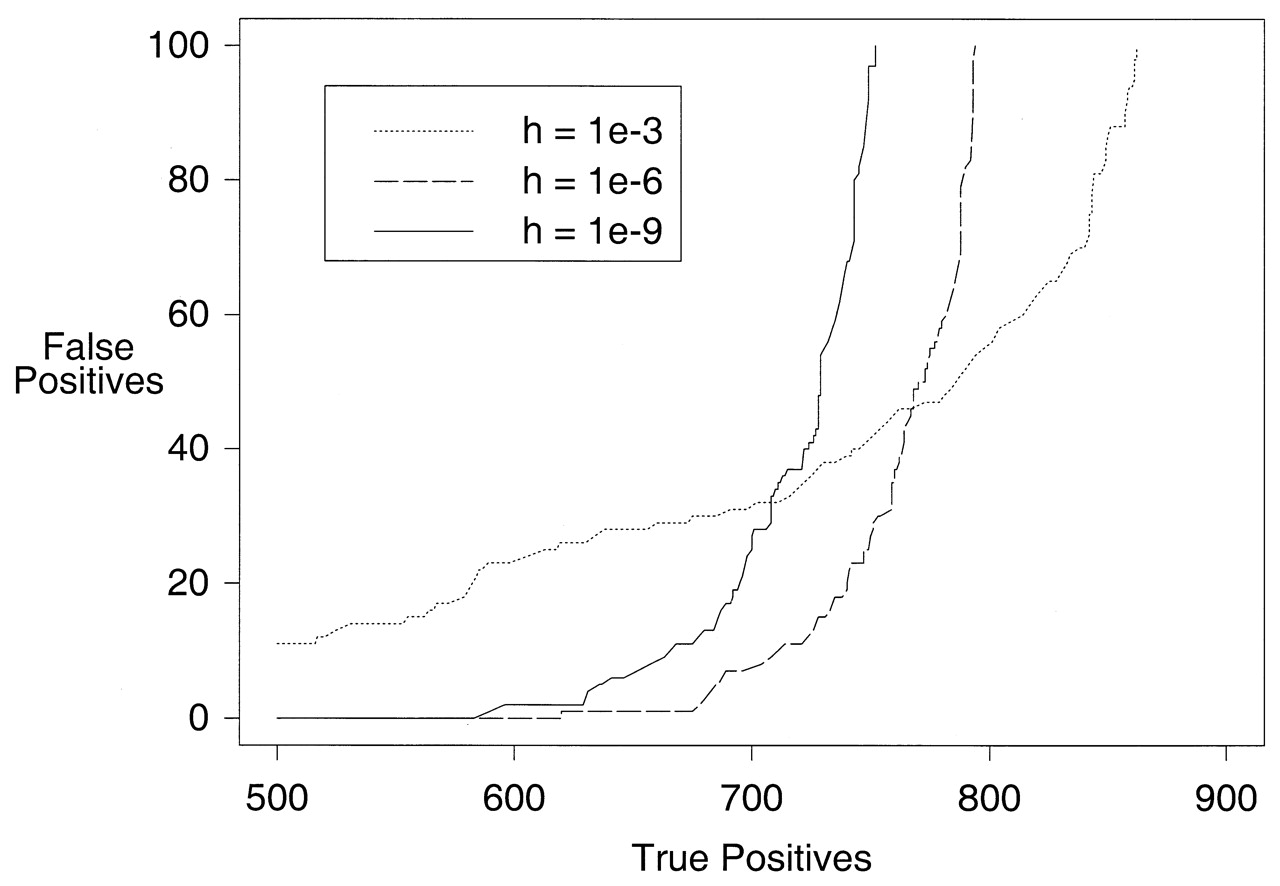 Nucleic Acids Res, Volume 29, Issue 14, 15 July 2001, Pages 2994–3005, https://doi.org/10.1093/nar/29.14.2994
The content of this slide may be subject to copyright: please see the slide notes for details.
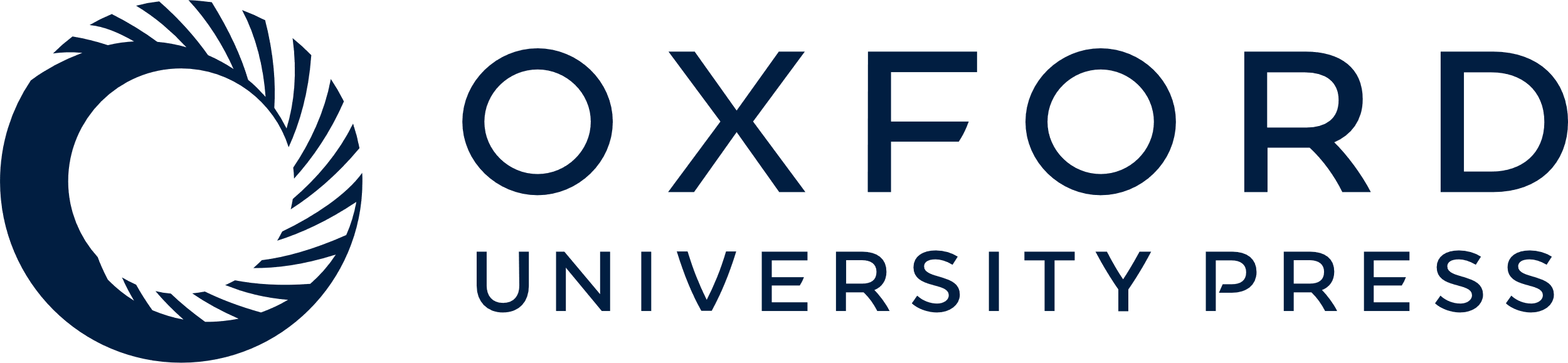 [Speaker Notes: Figure 1. Sensitivity curves of baseline program at three settings of the threshold parameter for including matching sequences in the PSI-BLAST multiple alignment. The versions compared are FWh10–3, FWh10–6 and FWh10–9. The sensitivity curve for FWh10–3 crosses the others because at this setting for h, three queries yield substantially corrupted results, while many other queries show improved search accuracy. The ROC100 scores for FWh10–9, FWh10–6 and FW10–3 are 0.713 ± 0.005, 0.758 ± 0.005 and 0.721 ± 0.020, respectively.


Unless provided in the caption above, the following copyright applies to the content of this slide:]
Figure 2. Sensitivity curves comparing the effects of adding filtering of the database and composition-based ...
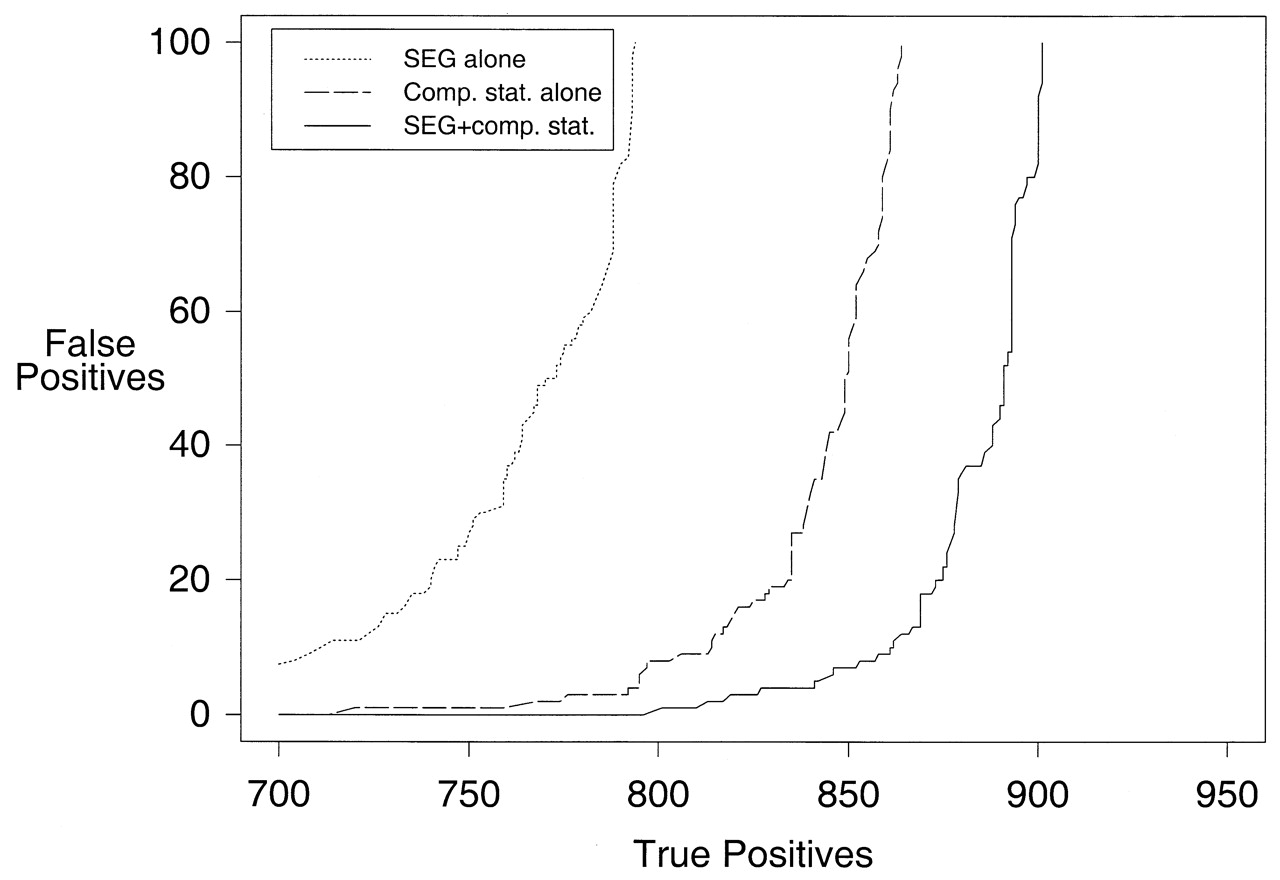 Nucleic Acids Res, Volume 29, Issue 14, 15 July 2001, Pages 2994–3005, https://doi.org/10.1093/nar/29.14.2994
The content of this slide may be subject to copyright: please see the slide notes for details.
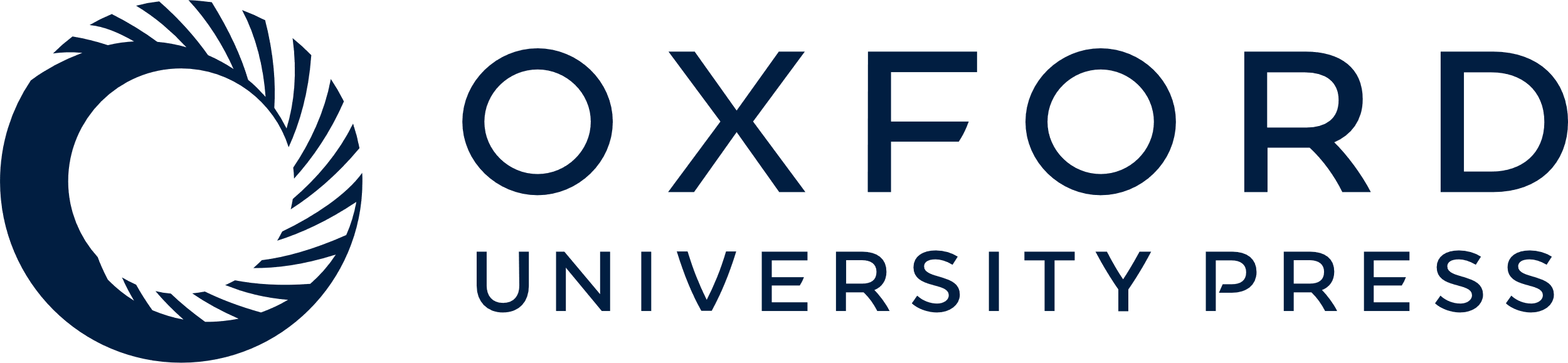 [Speaker Notes: Figure 2. Sensitivity curves comparing the effects of adding filtering of the database and composition-based statistics. The versions compared are FWh10–6, WSh0.0002 and FWSh0.002.


Unless provided in the caption above, the following copyright applies to the content of this slide:]
Figure 3. Sensitivity curves showing the benefit of the ‘dispersed’ method for columns with gaps in the ...
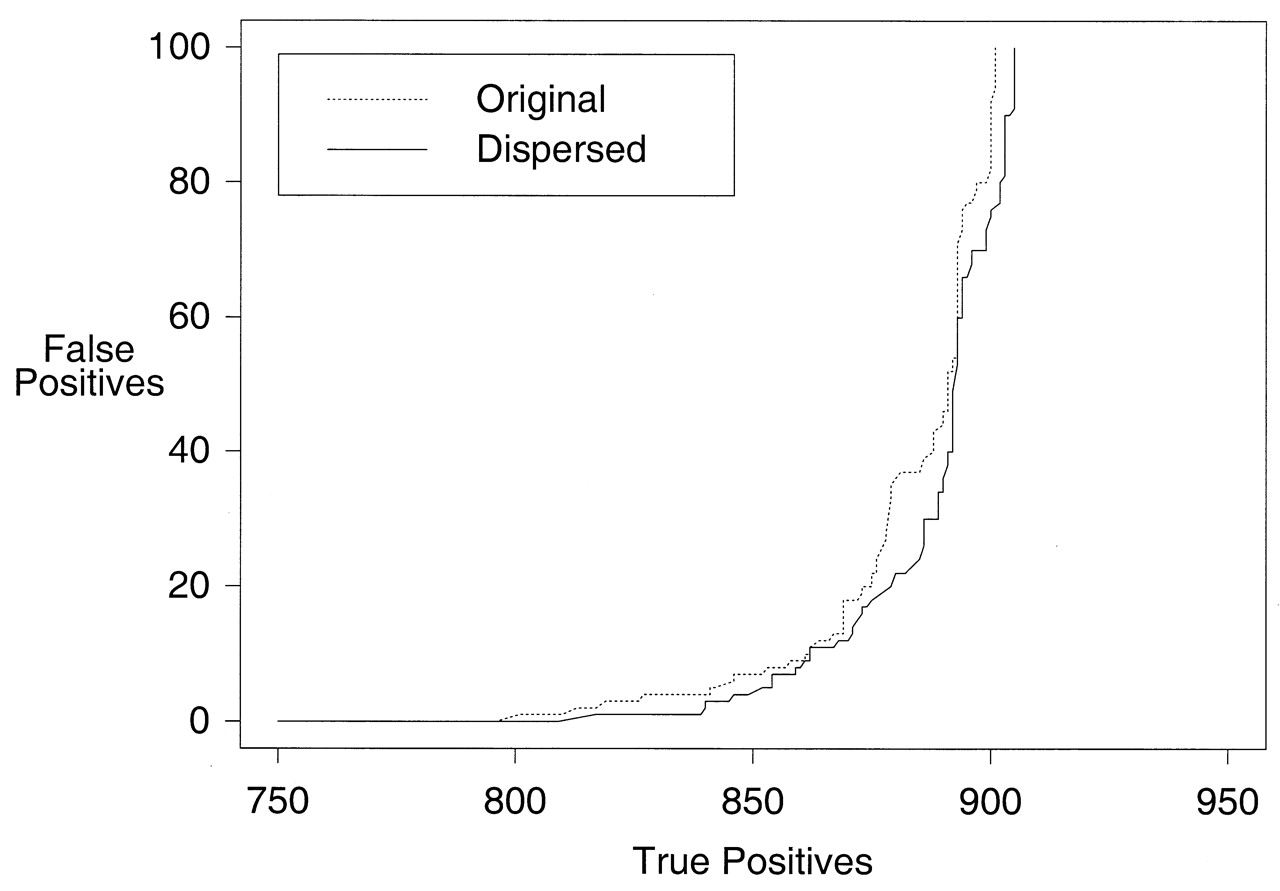 Nucleic Acids Res, Volume 29, Issue 14, 15 July 2001, Pages 2994–3005, https://doi.org/10.1093/nar/29.14.2994
The content of this slide may be subject to copyright: please see the slide notes for details.
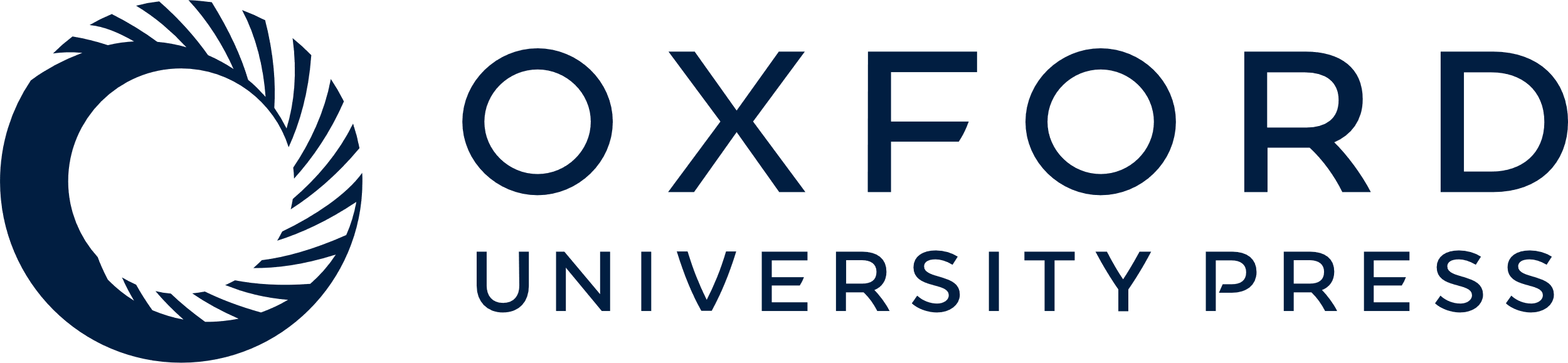 [Speaker Notes: Figure 3. Sensitivity curves showing the benefit of the ‘dispersed’ method for columns with gaps in the multiple alignment. The versions compared are FWSh0.002 and FWSDh0.005.


Unless provided in the caption above, the following copyright applies to the content of this slide:]
Figure 4. Sensitivity curves showing the benefits of restricted score rescaling and of tuning the pseudocount ...
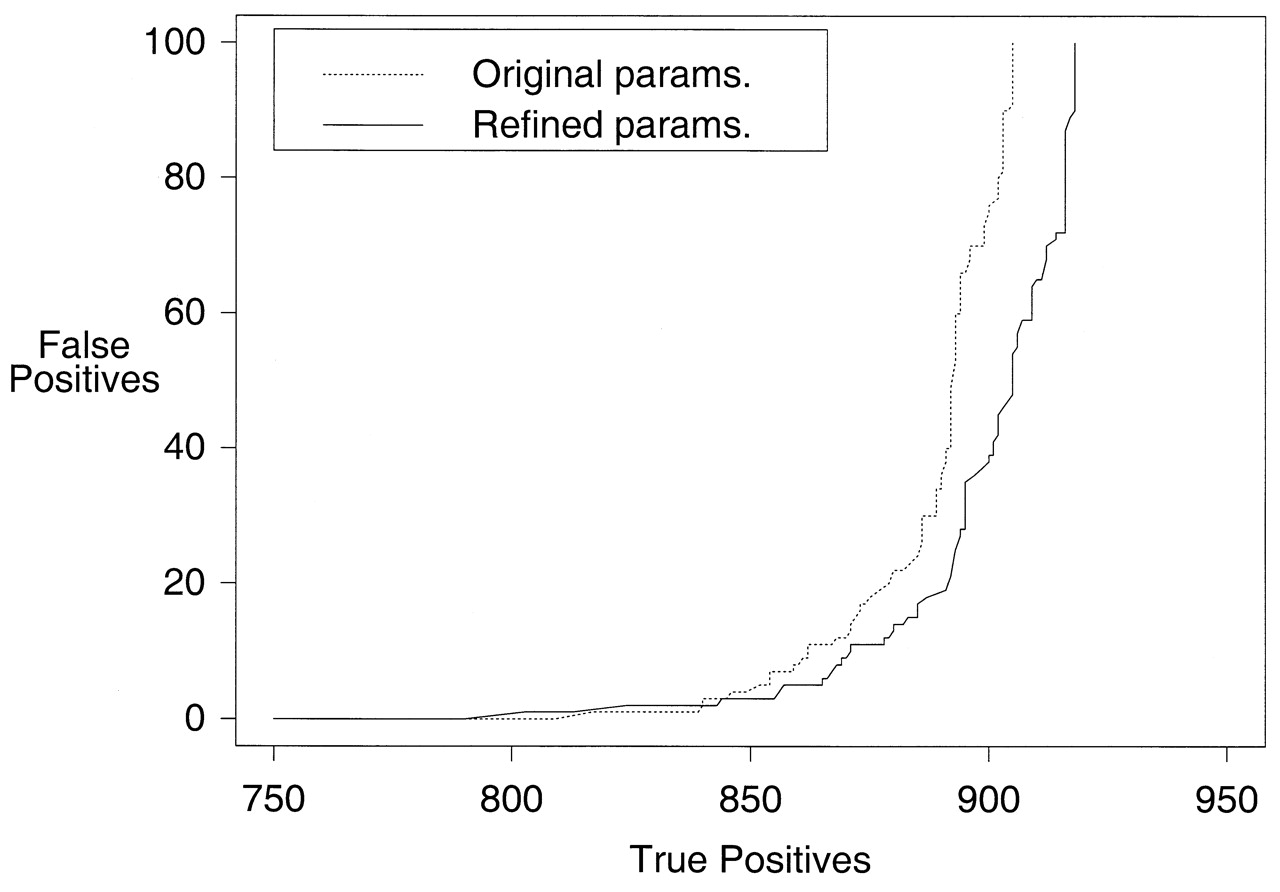 Nucleic Acids Res, Volume 29, Issue 14, 15 July 2001, Pages 2994–3005, https://doi.org/10.1093/nar/29.14.2994
The content of this slide may be subject to copyright: please see the slide notes for details.
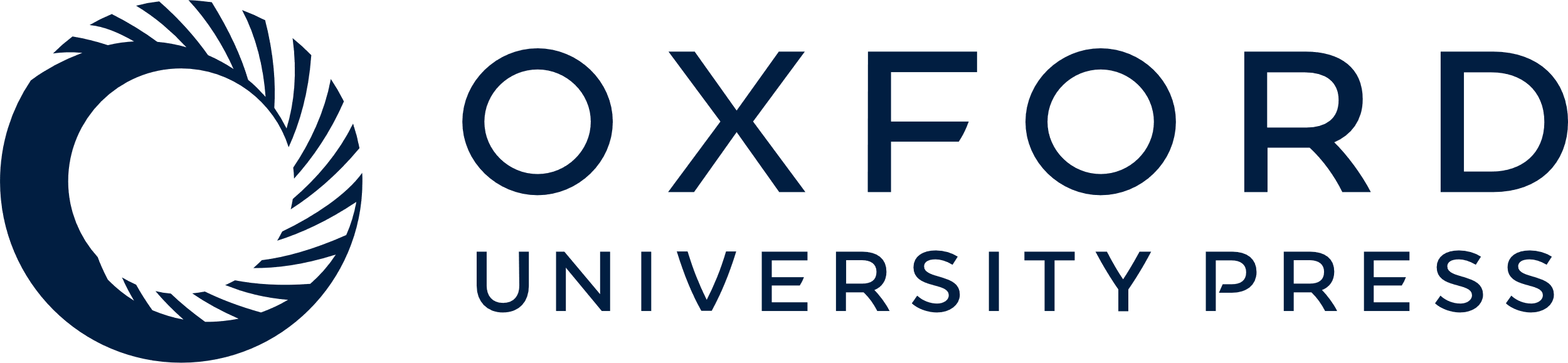 [Speaker Notes: Figure 4. Sensitivity curves showing the benefits of restricted score rescaling and of tuning the pseudocount parameter and the purging percentage. The versions compared are FWSDh0.005 and FWSDMb9p94h0.005.


Unless provided in the caption above, the following copyright applies to the content of this slide:]